Khởi động
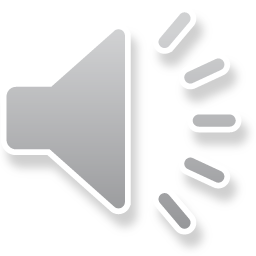 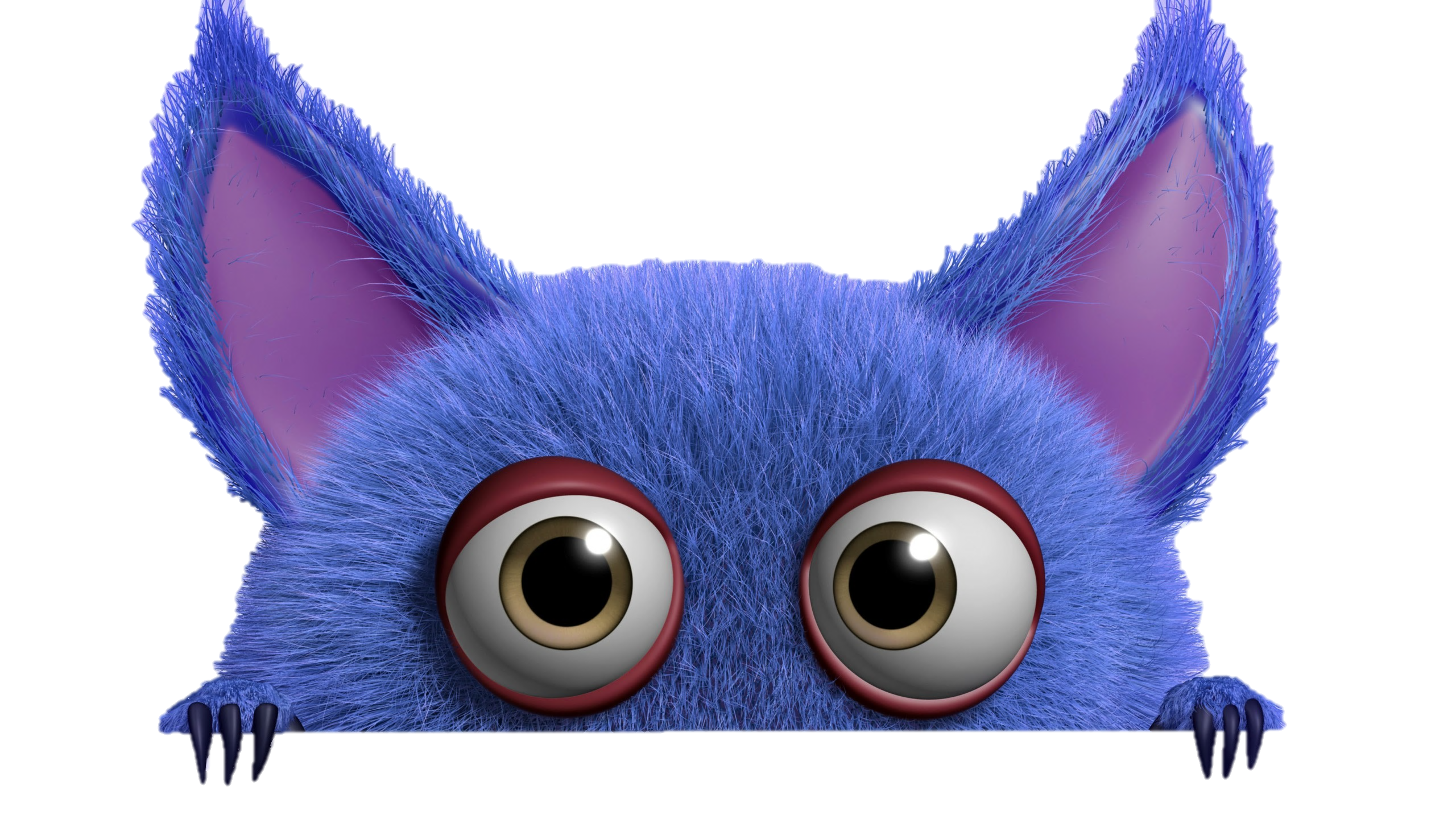 TRÒ CHƠI HỘP QUÀ BÍ MẬT
Gift box secret game
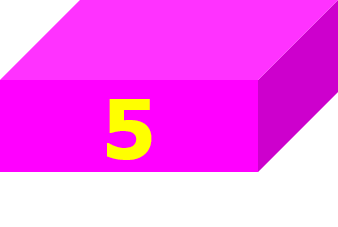 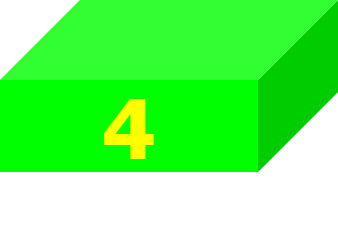 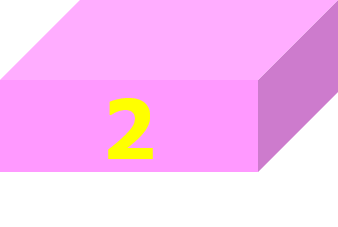 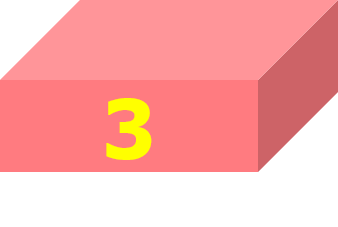 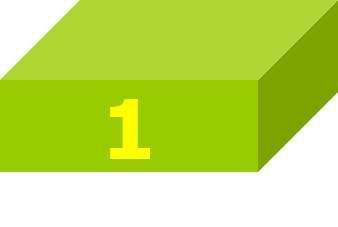 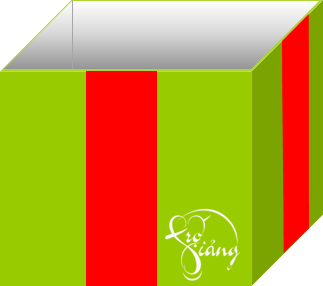 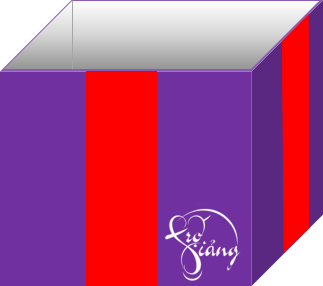 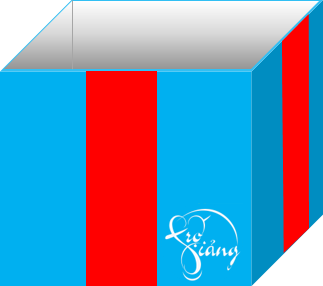 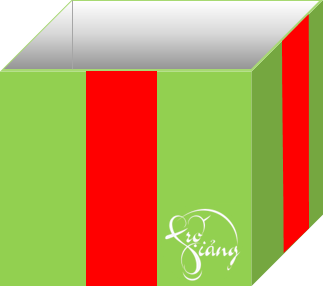 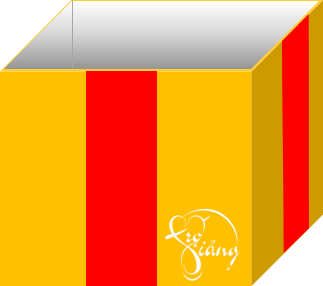 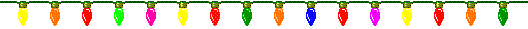 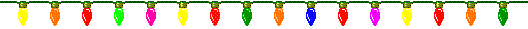 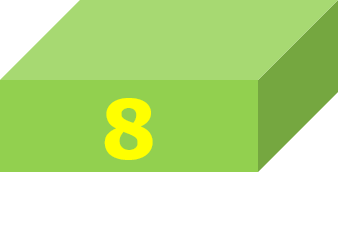 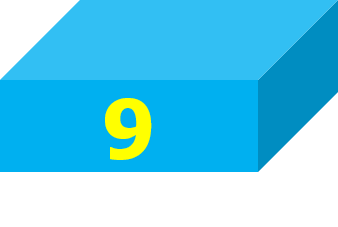 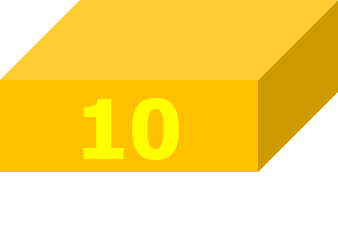 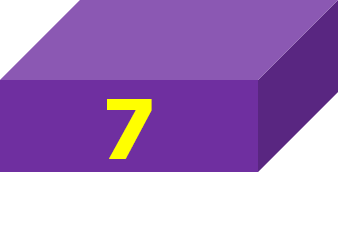 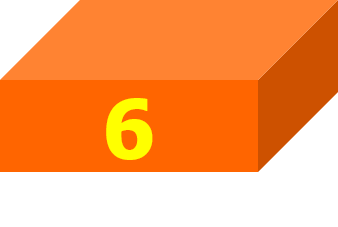 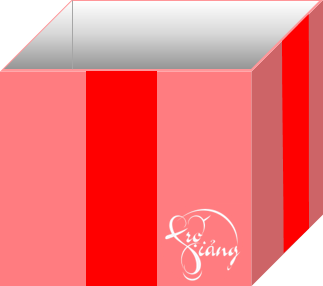 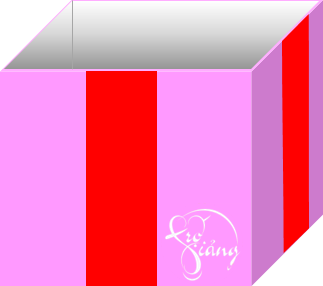 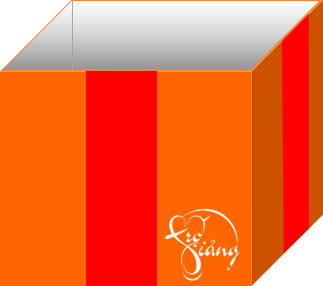 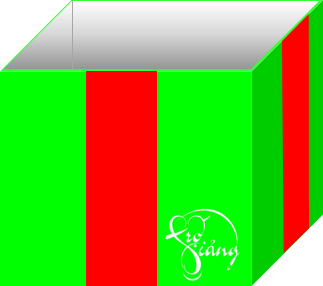 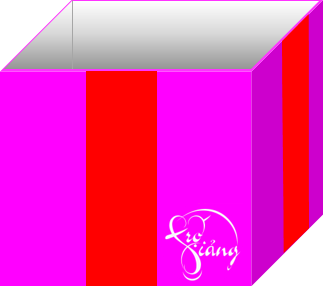 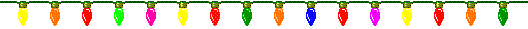 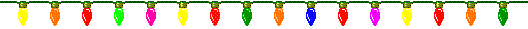 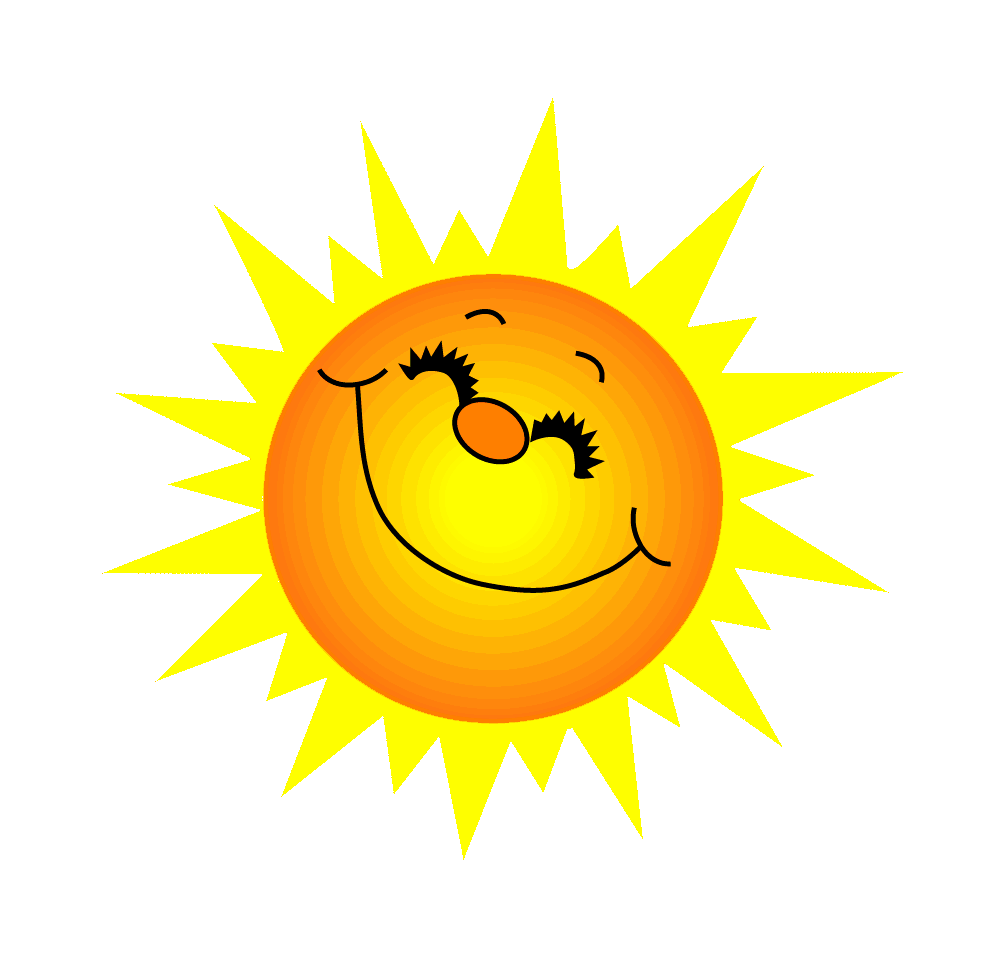 Trước khi đi, ®i dª mẹ dặn c¸c con điều gì?
MÑ ®i v¾ng c¸c con ®ãng cöa cho cÈn thËn, kh«ng ph¶i mÑ vÒ nÕu cã ai gäi cöa c¸c con kh«ng ®­îc gäi cña  nhÐ.
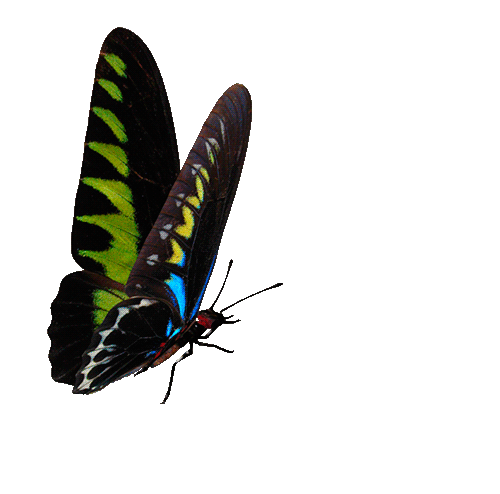 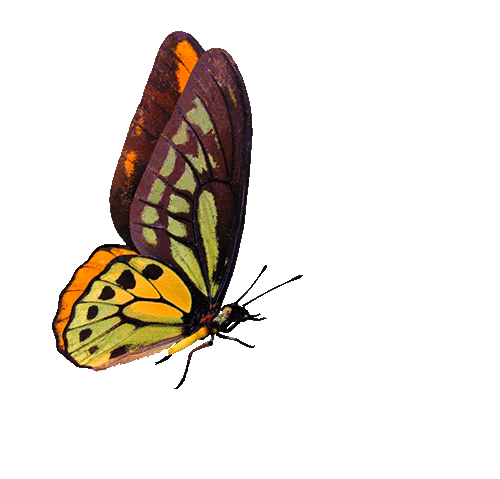 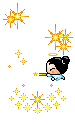 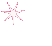 You are given 3 candies
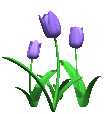 GO HOME
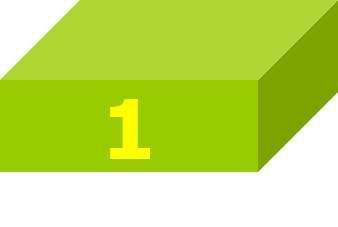 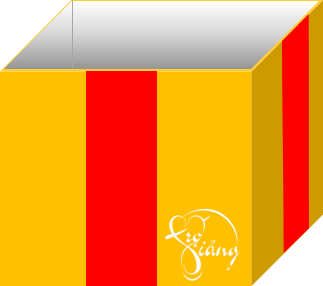 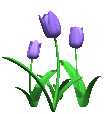 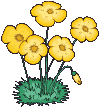 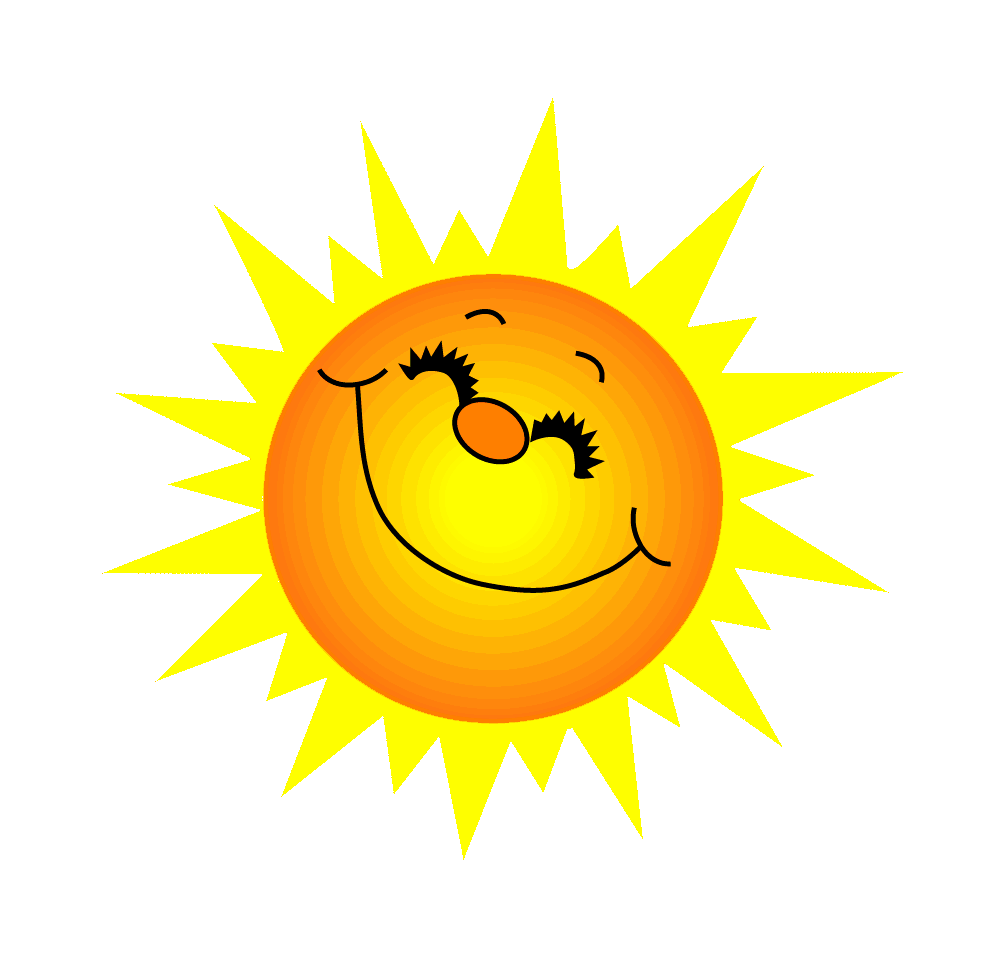 Mét l¸t sau, dª mÑ vÒ võa gäi cöa, võa h¸t nh­ thÕ nµo ?
C¸c con ngoan ngo·n 
Mau më cöa ra
MÑ ®· vÒ nhµ
Cho c¸c con bó
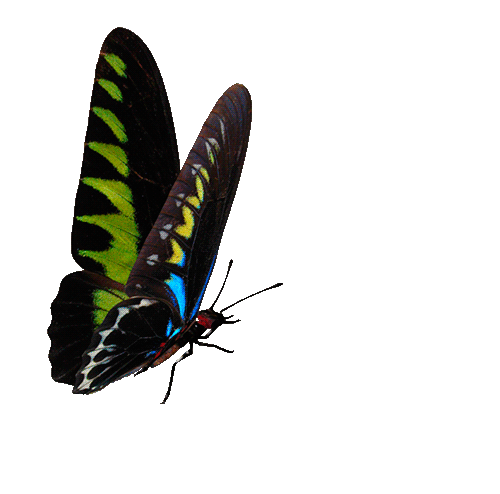 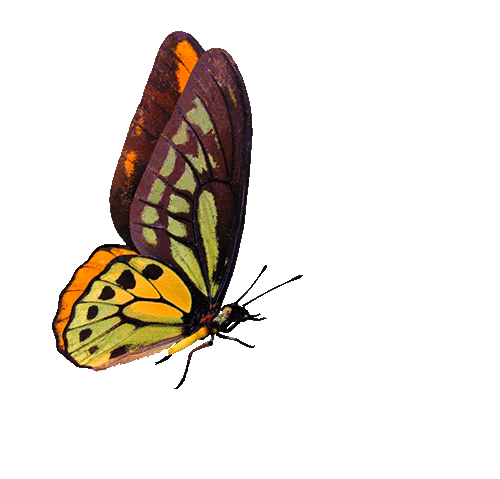 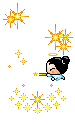 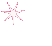 You are given 5 candies
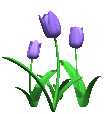 GO HOME
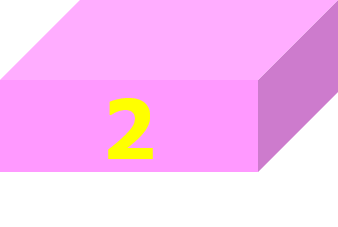 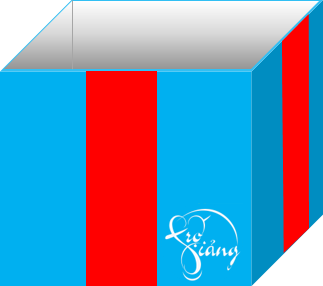 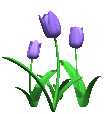 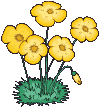 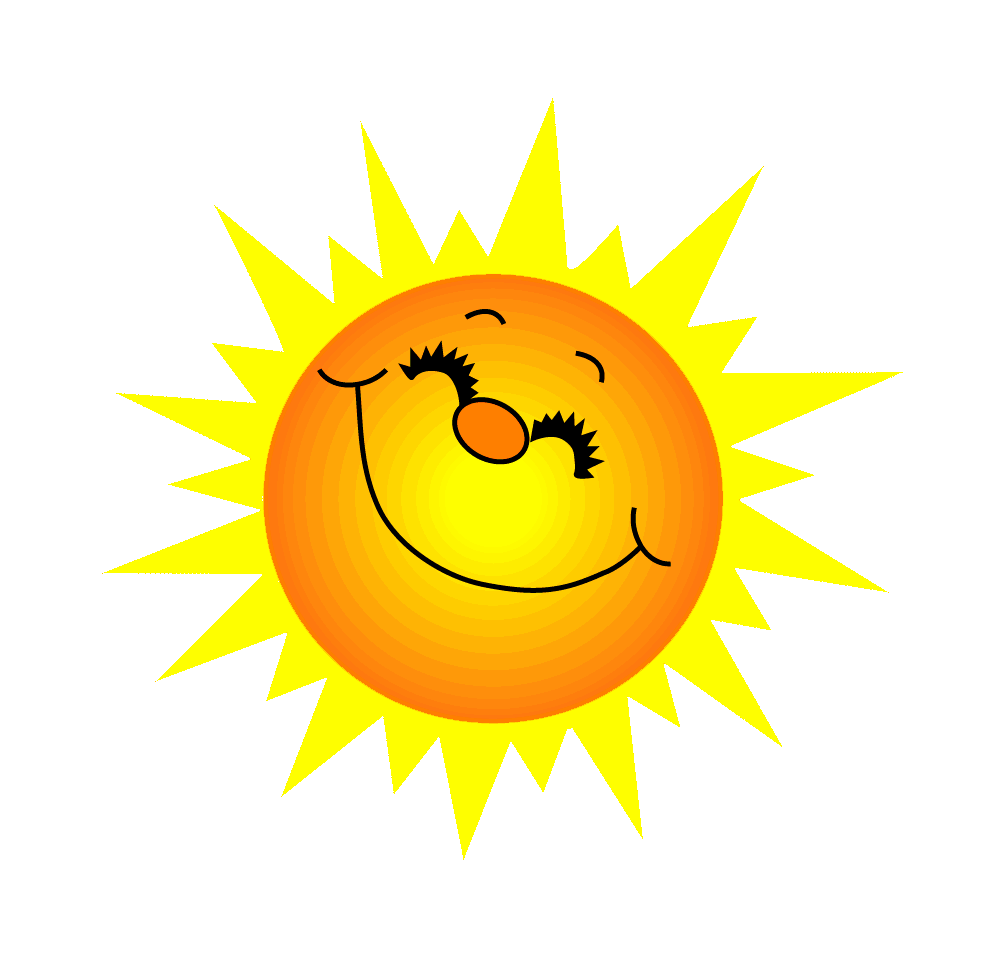 Sãi lµm gì khi dª mÑ ra khái nhµ ?
Sãi rãn rÐn võa gâ cöa võa h¸t
C¸c con ngoan ngo·n 
Mau më cöa ra
MÑ ®· vÒ nhµ
Cho c¸c con bó
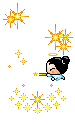 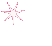 You are given 7 candies
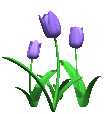 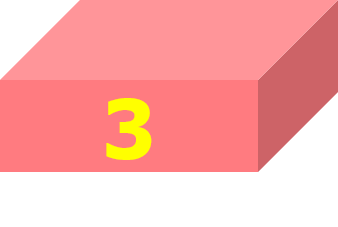 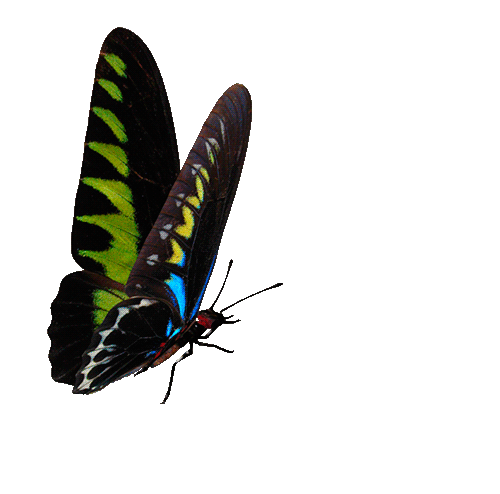 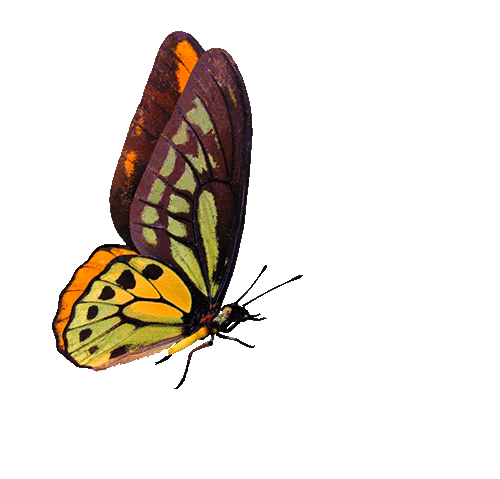 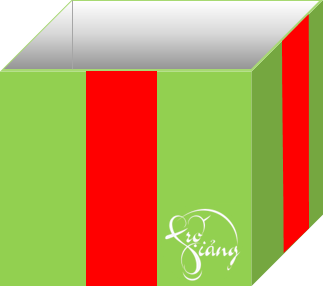 GO HOME
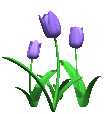 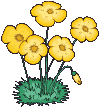 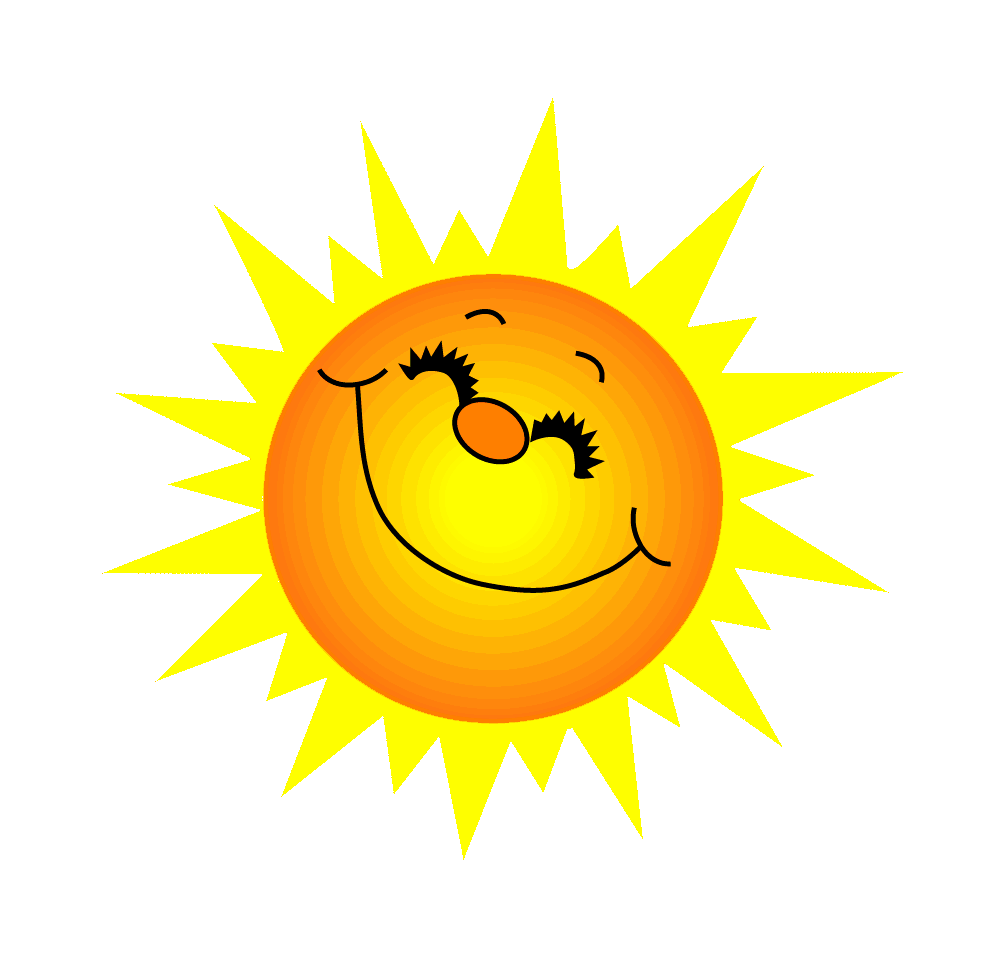 Vì sao dª con kh«ng më cöa, ®ång thanh ®uæi sãi ®i ?
Vì mÑ cña dªn con h¸t hay, kh«ng åm åm nh­ giäng sãi ®©u, chóng ta kh«ng më cöa ®©u, kh«ng më cöa ®©u
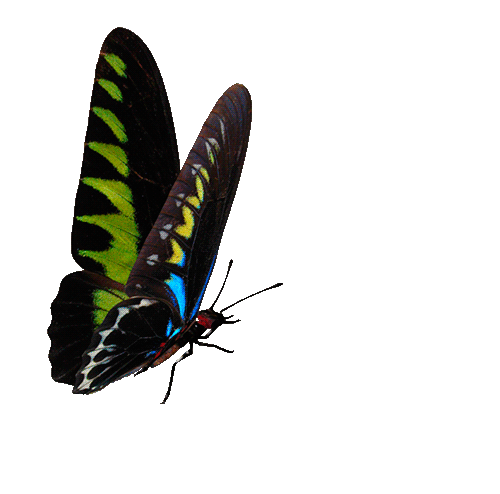 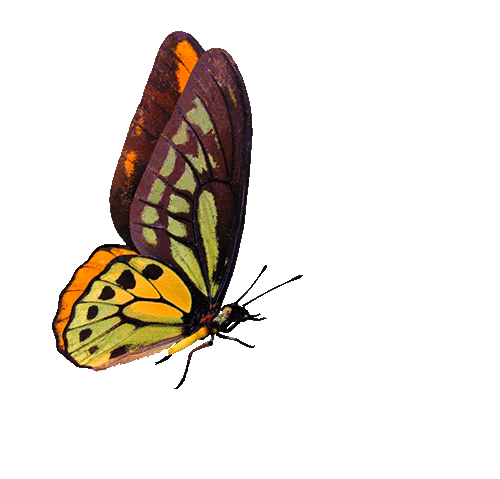 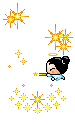 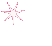 You are given 2 candies
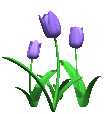 GO HOME
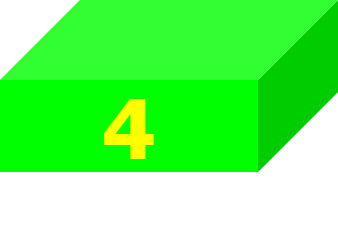 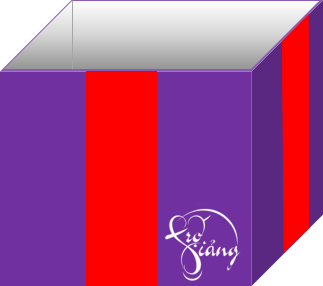 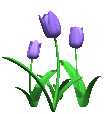 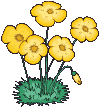 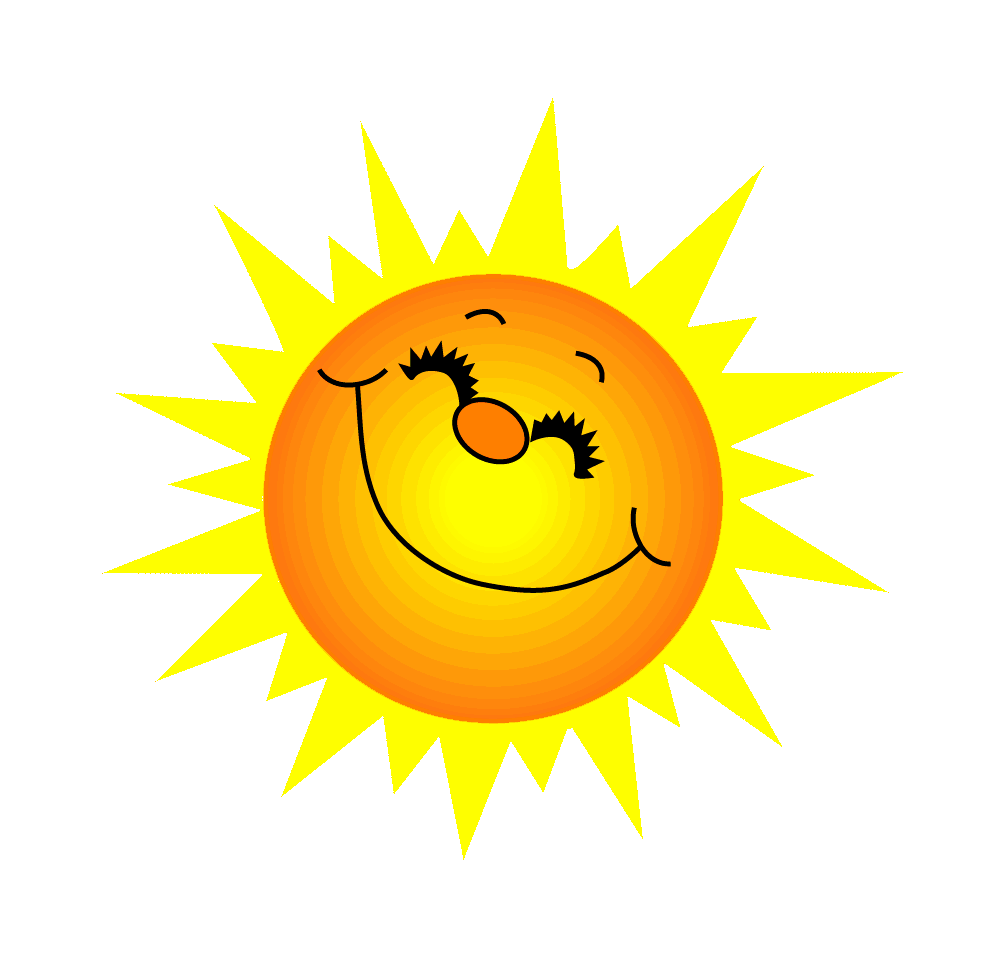 Sãi ®· lµm gì khi dª con kh«ng më cöa ?
Đîi mét lóc, sãi gâ cöa thªm lÇn nữa nh­ng còng kh«ng ăn thua gì, ®µnh côp ®u«i lñi mÊt
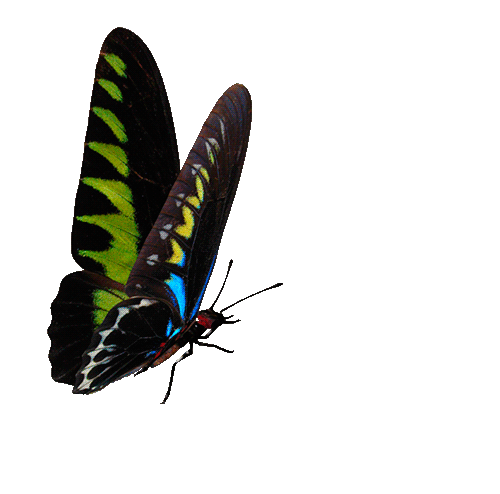 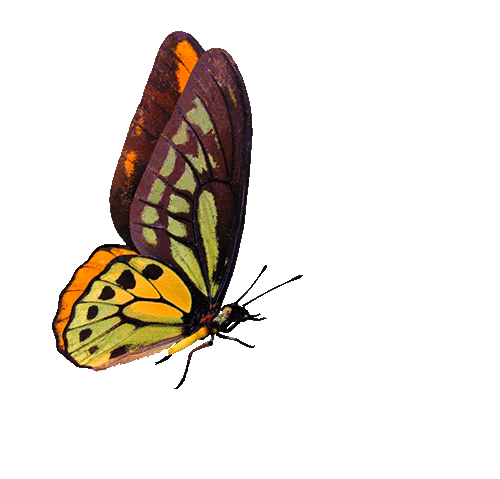 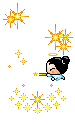 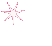 You are given 8 candies
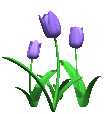 GO HOME
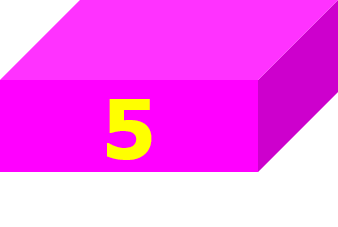 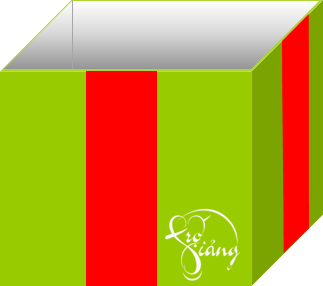 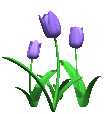 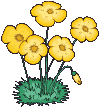 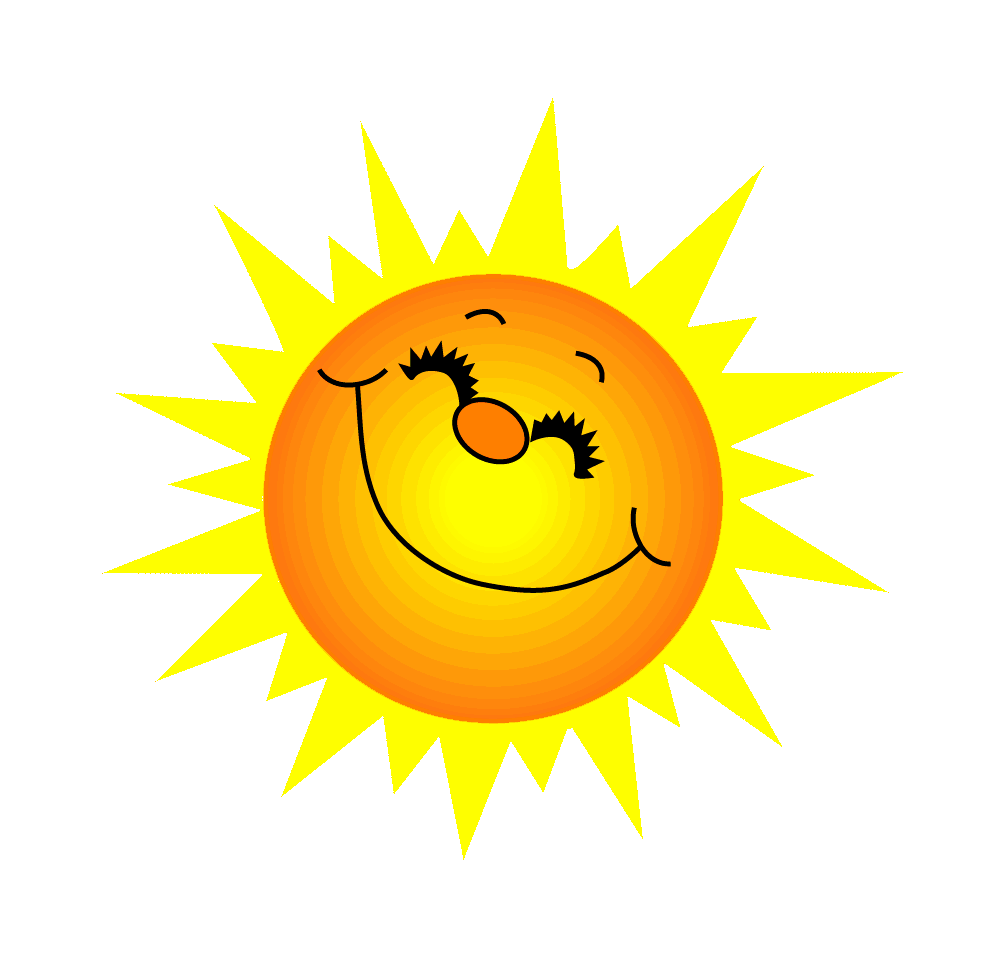 Dª mÑ vÒ khen c¸c con nh­ thÕ nµo ?
C¸c con nghe lêi mÑ c¸c con ®óng lµ những ®øa trÎ ngoan
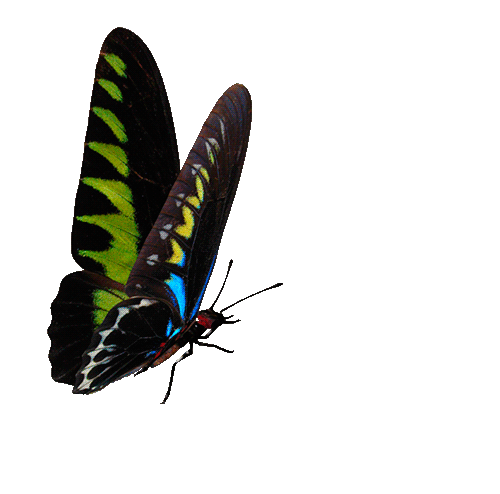 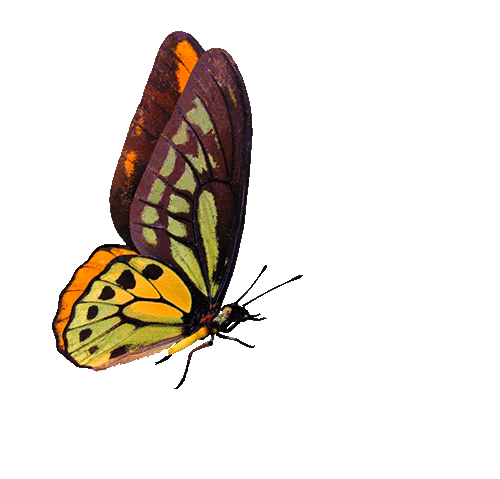 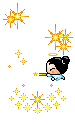 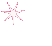 You are given 6 candies
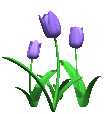 GO HOME
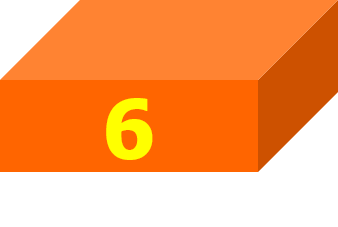 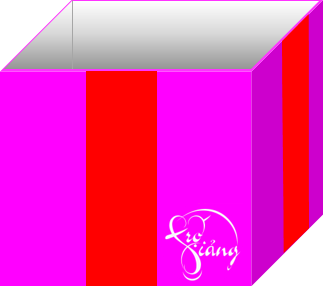 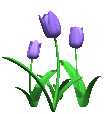 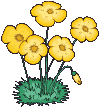 Kể chuyện
1. Nghe kể chuyện
1. Nghe kể chuyện
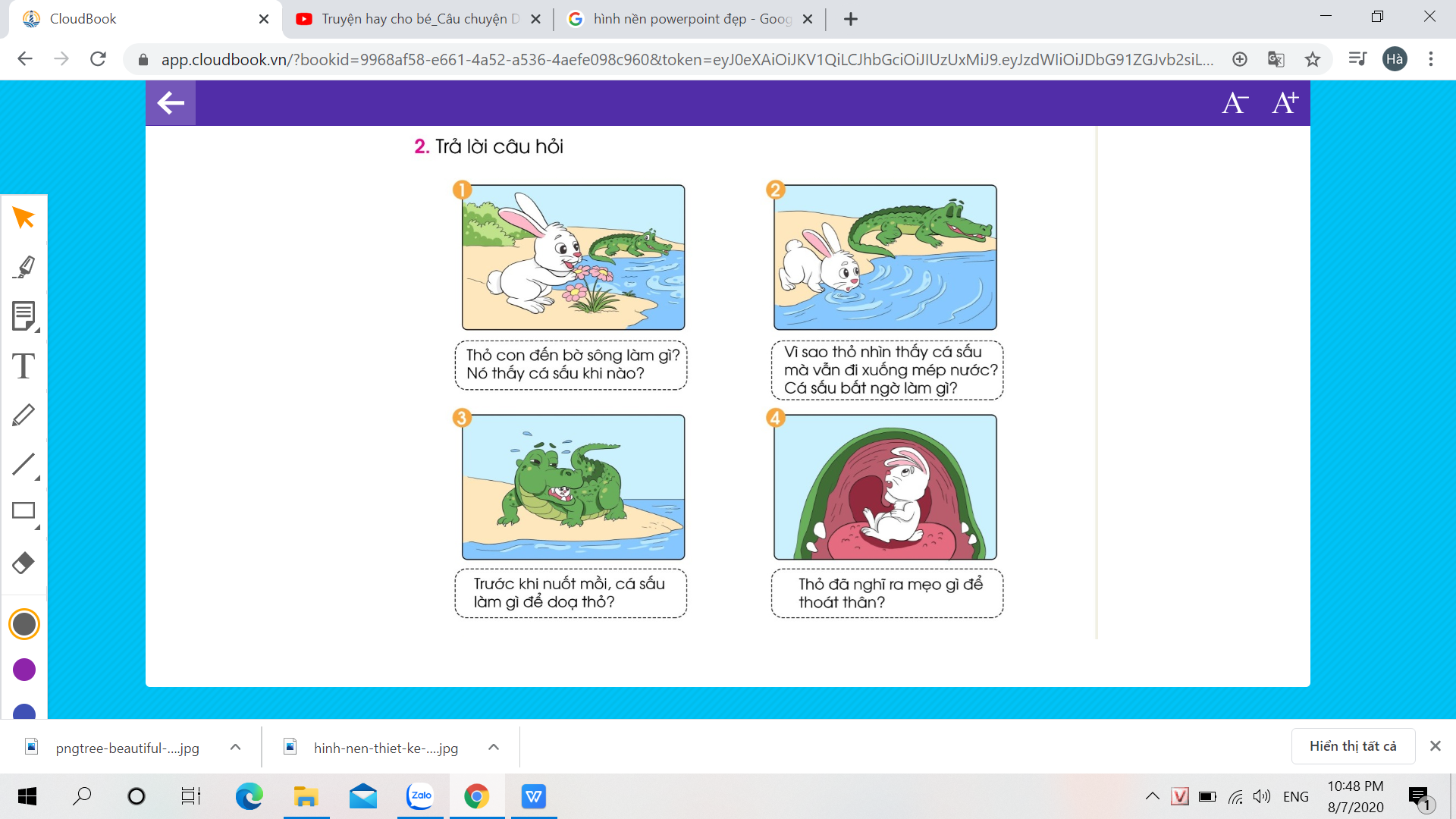 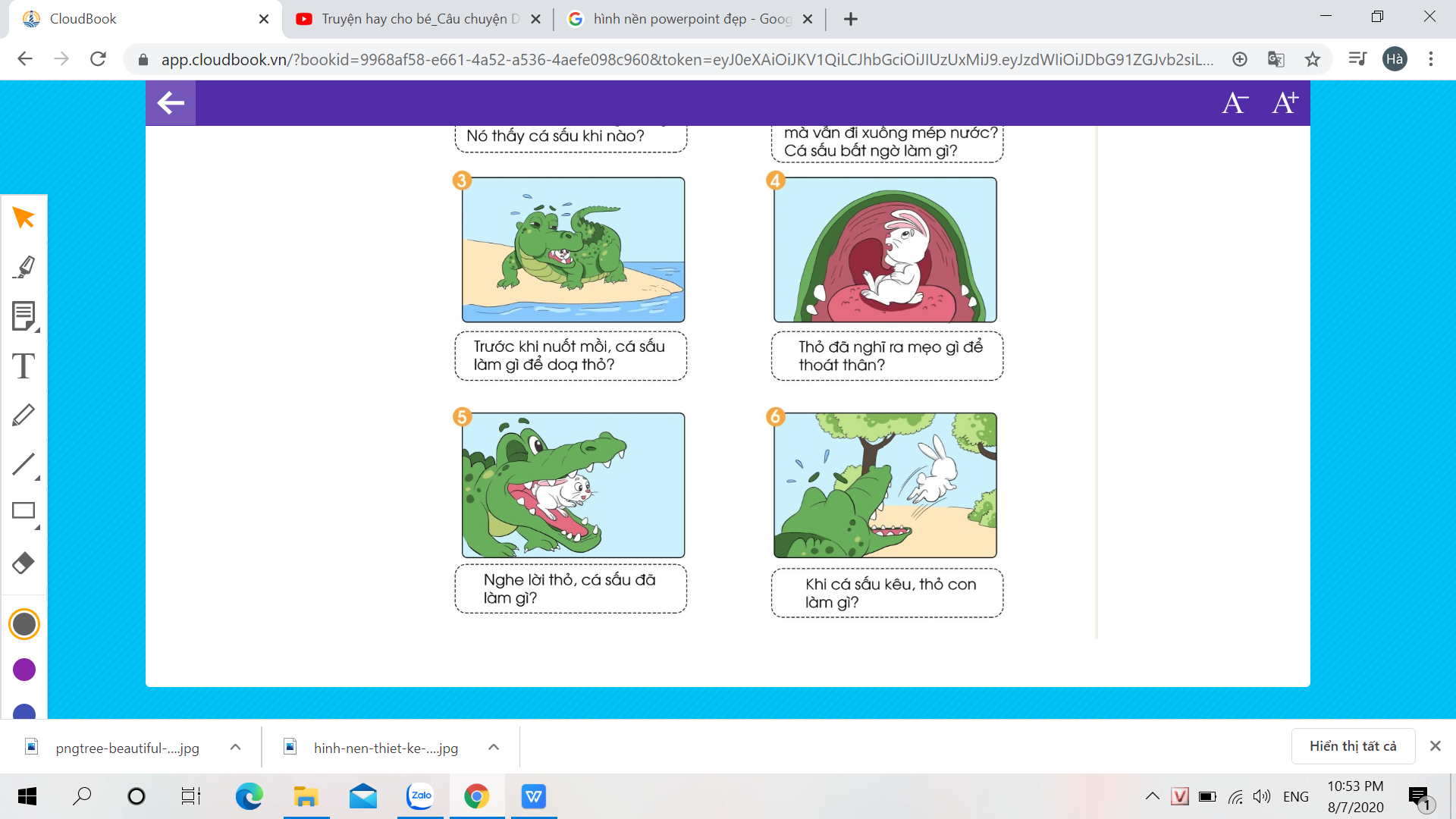 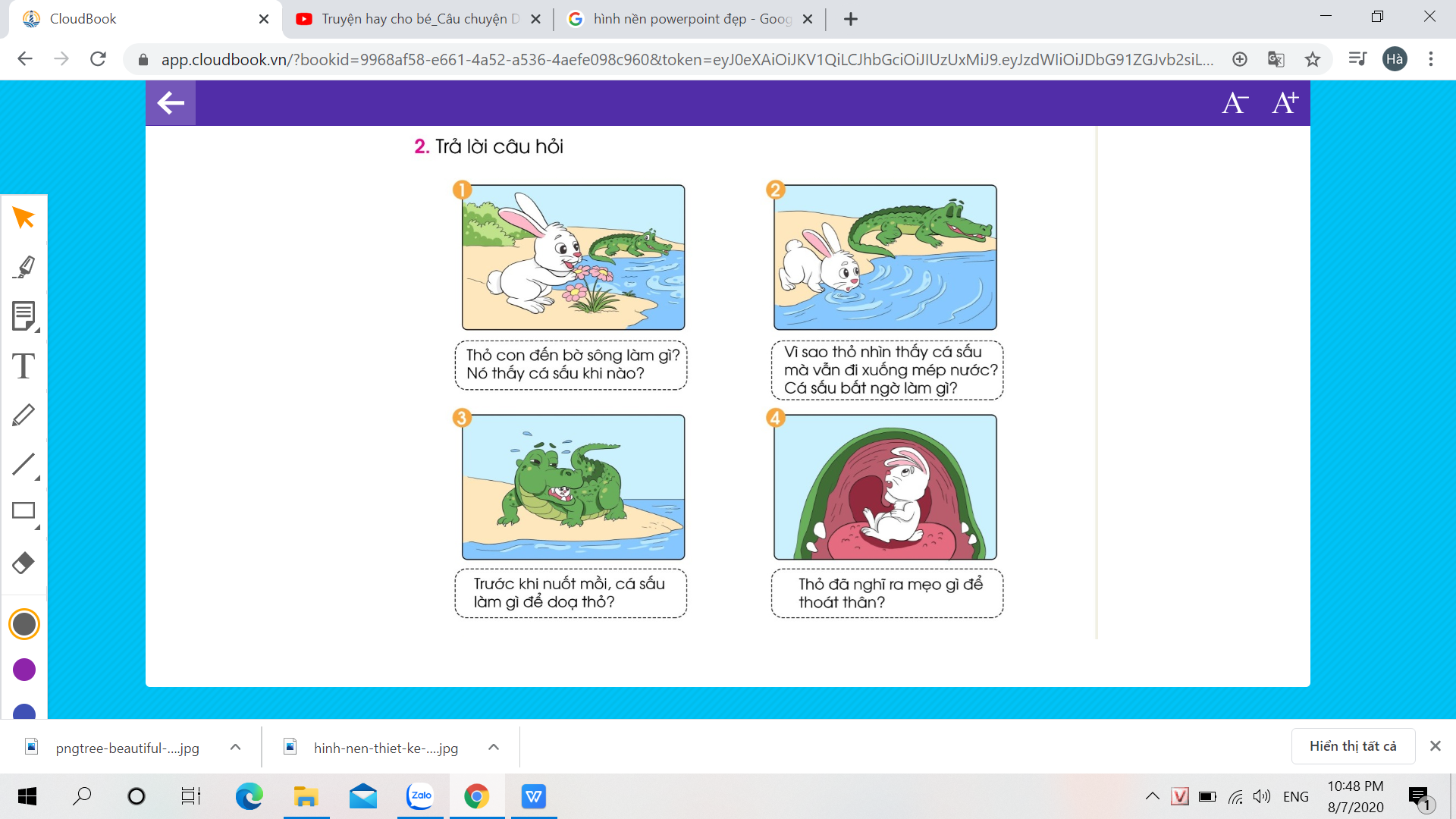 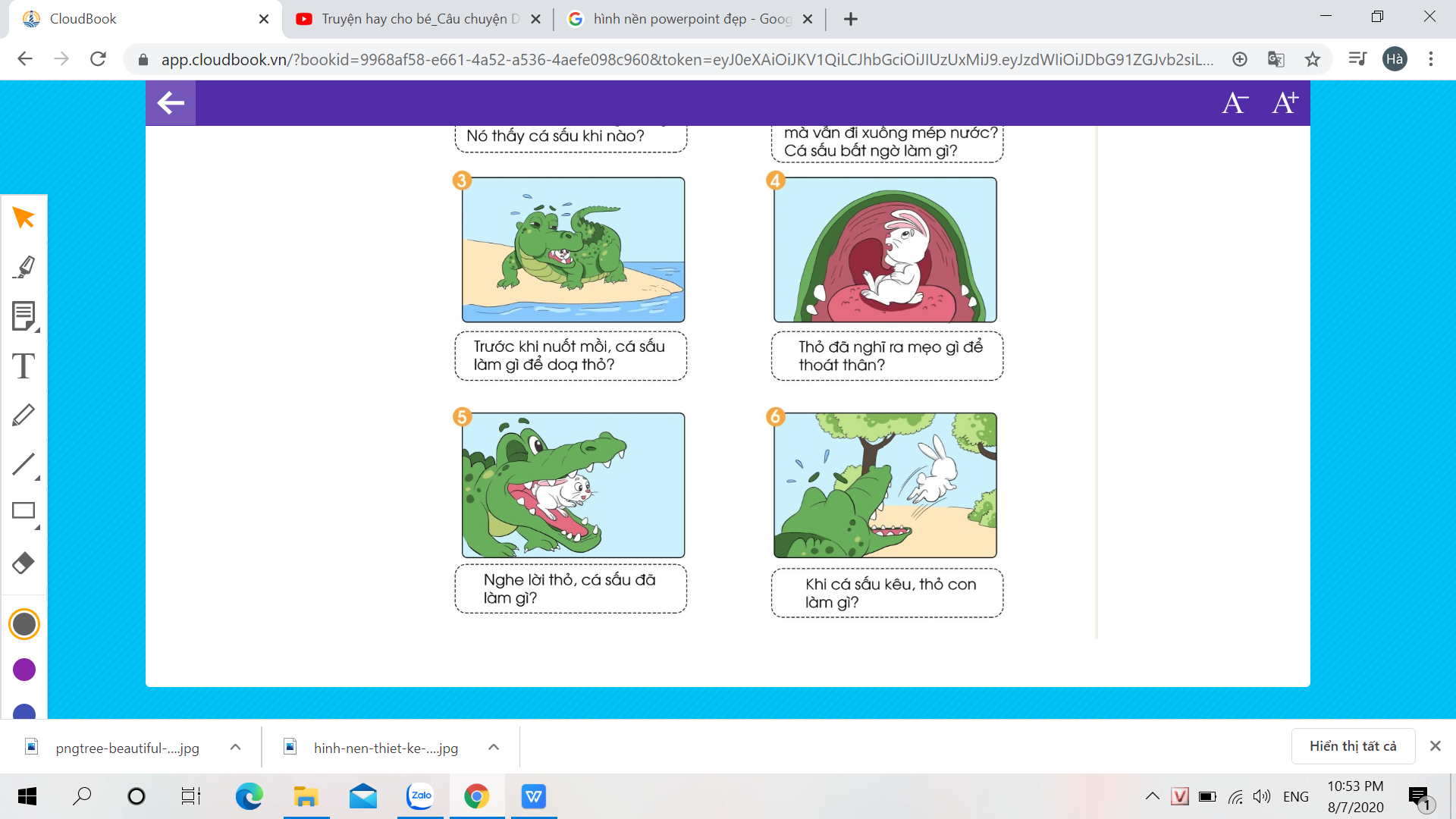 2. Trả lời c©u hỏi
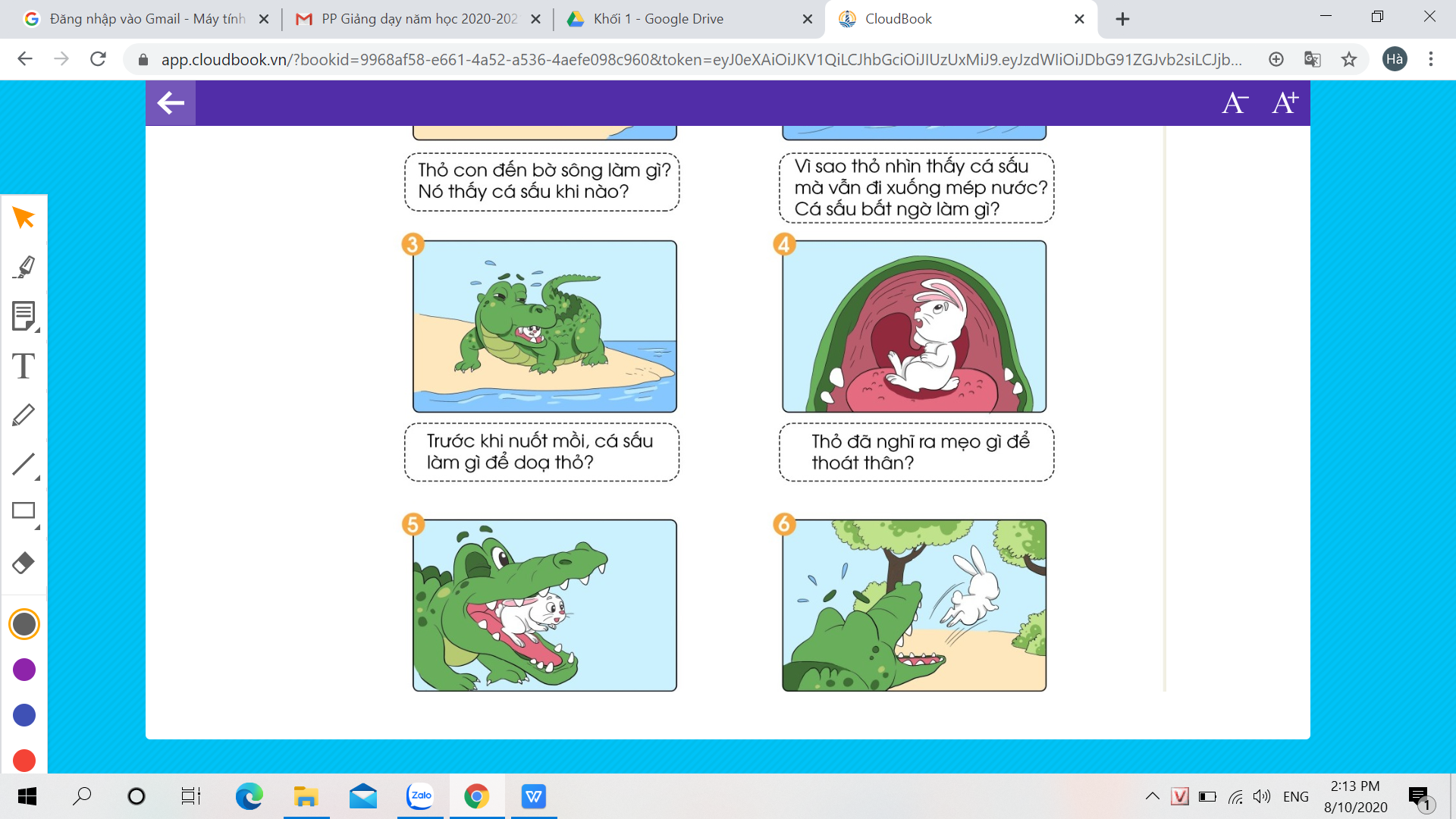 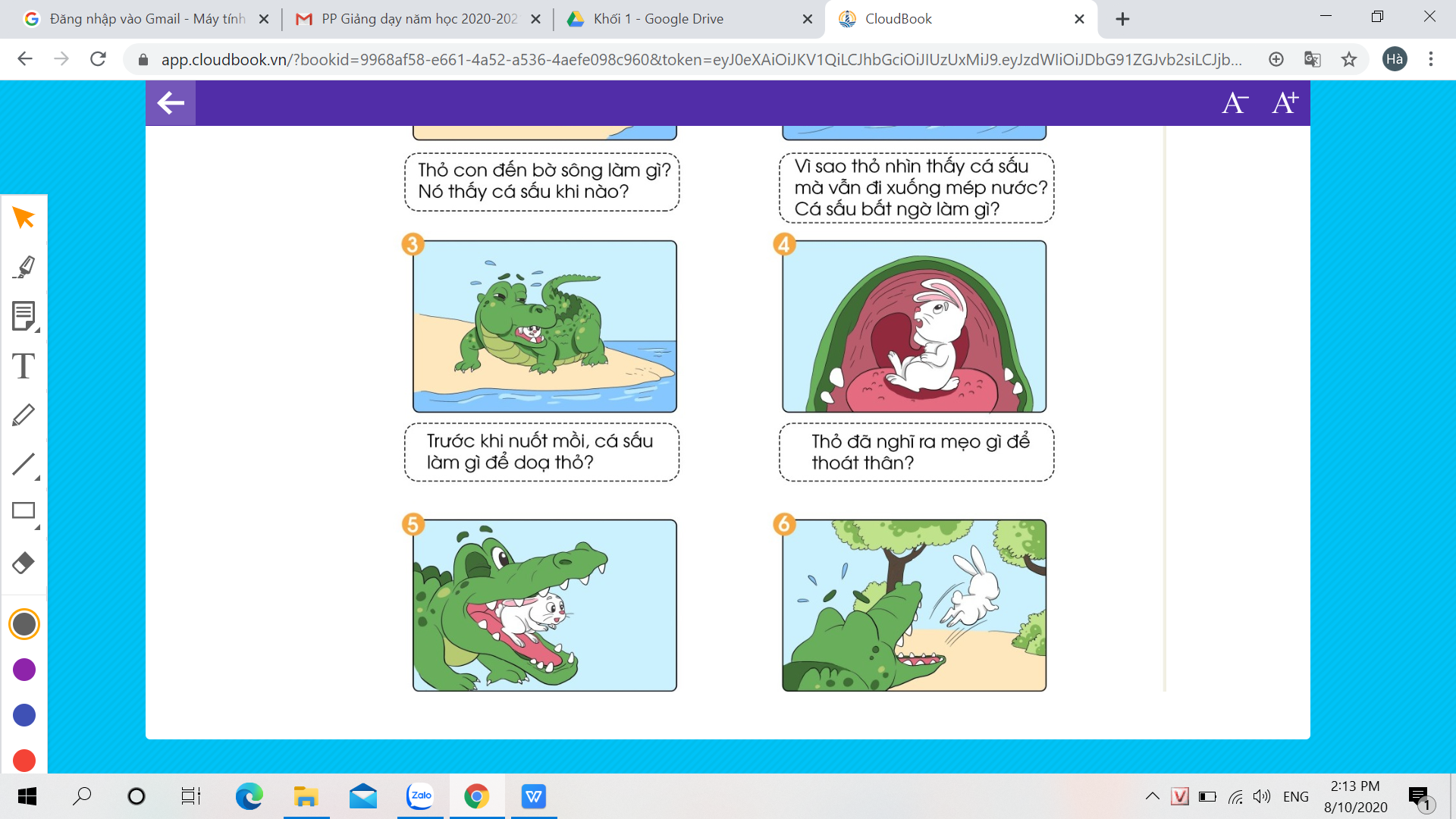 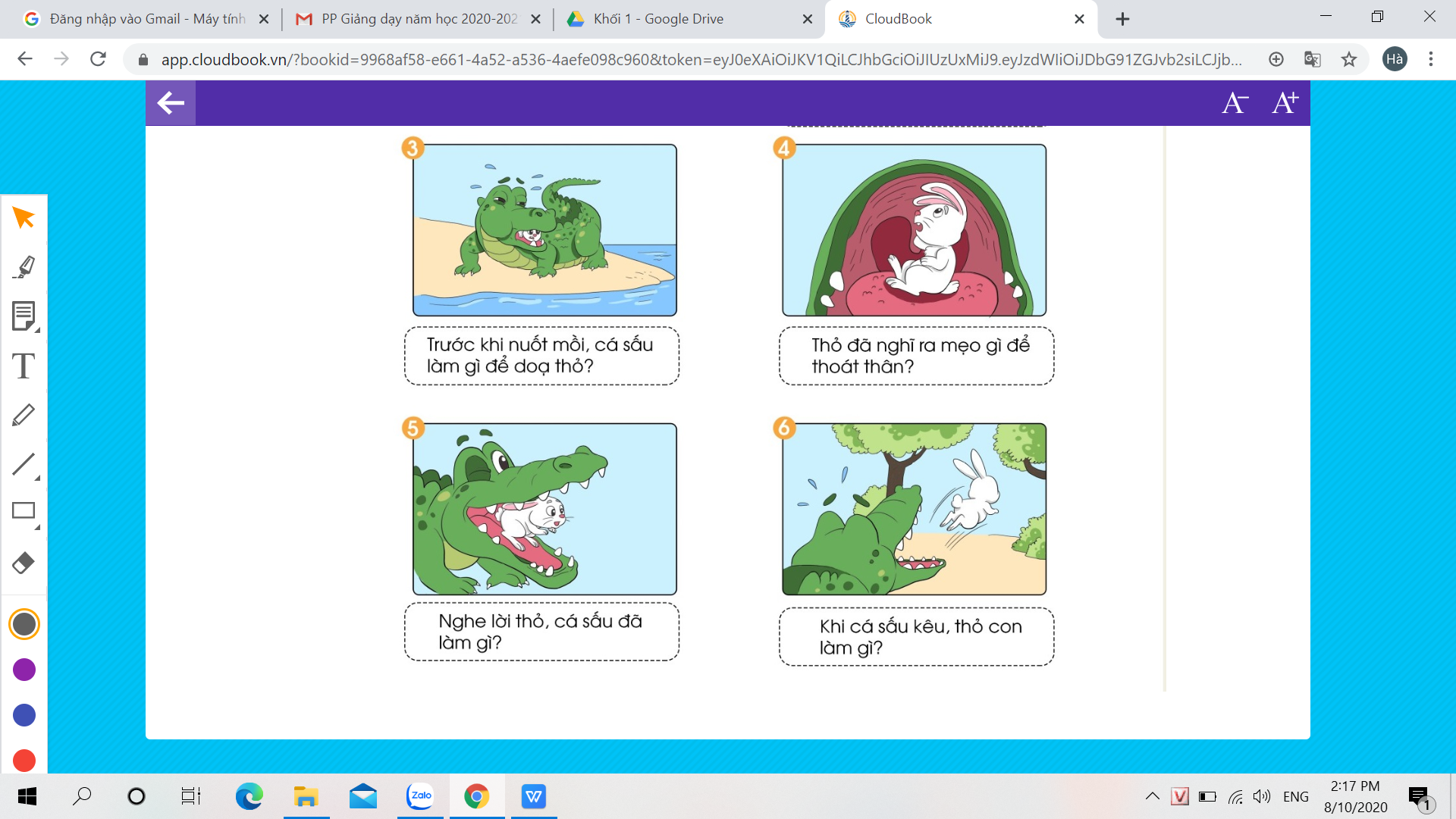 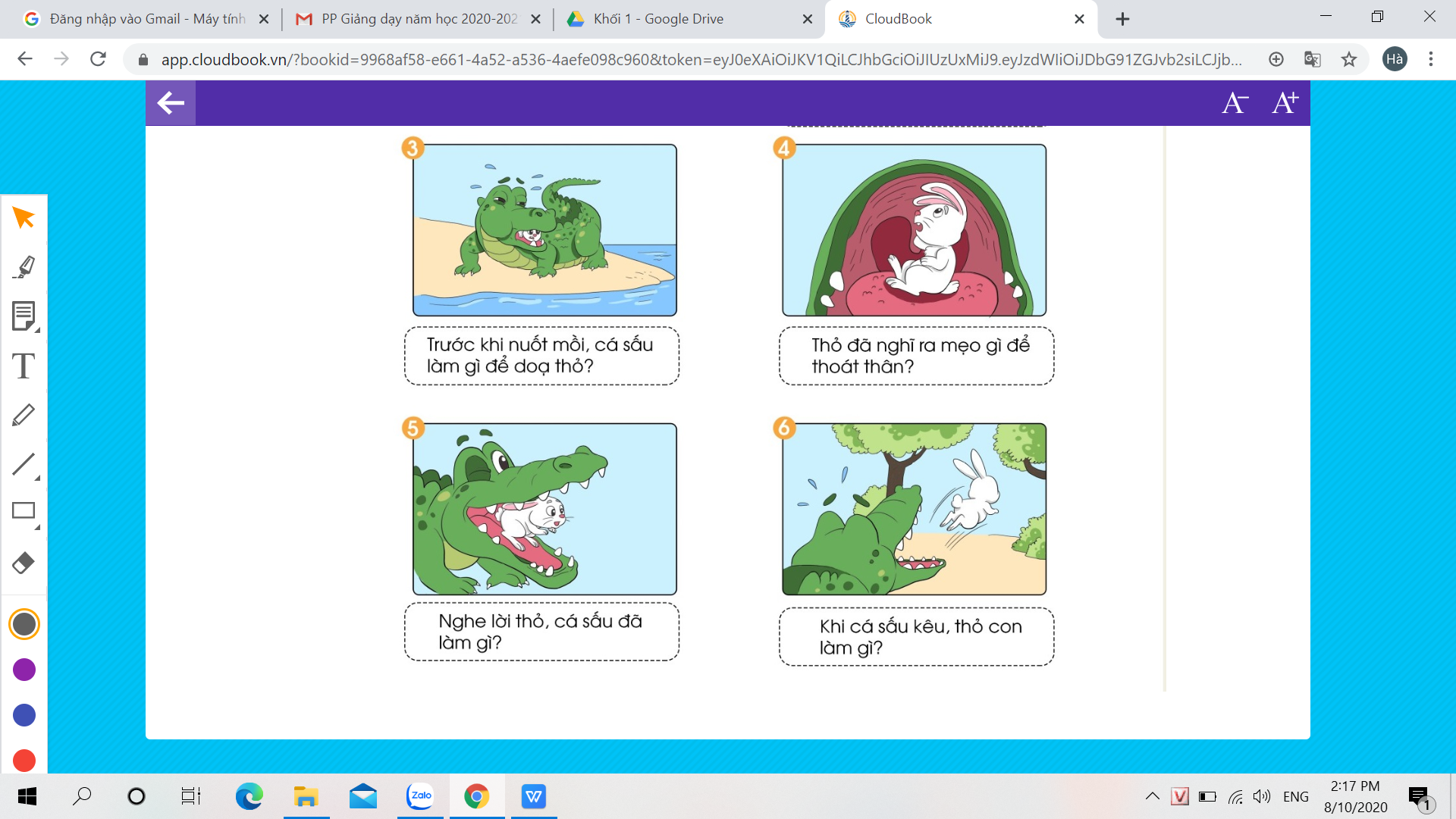 Nghe kể lại
2. Trả lời c©u hỏi
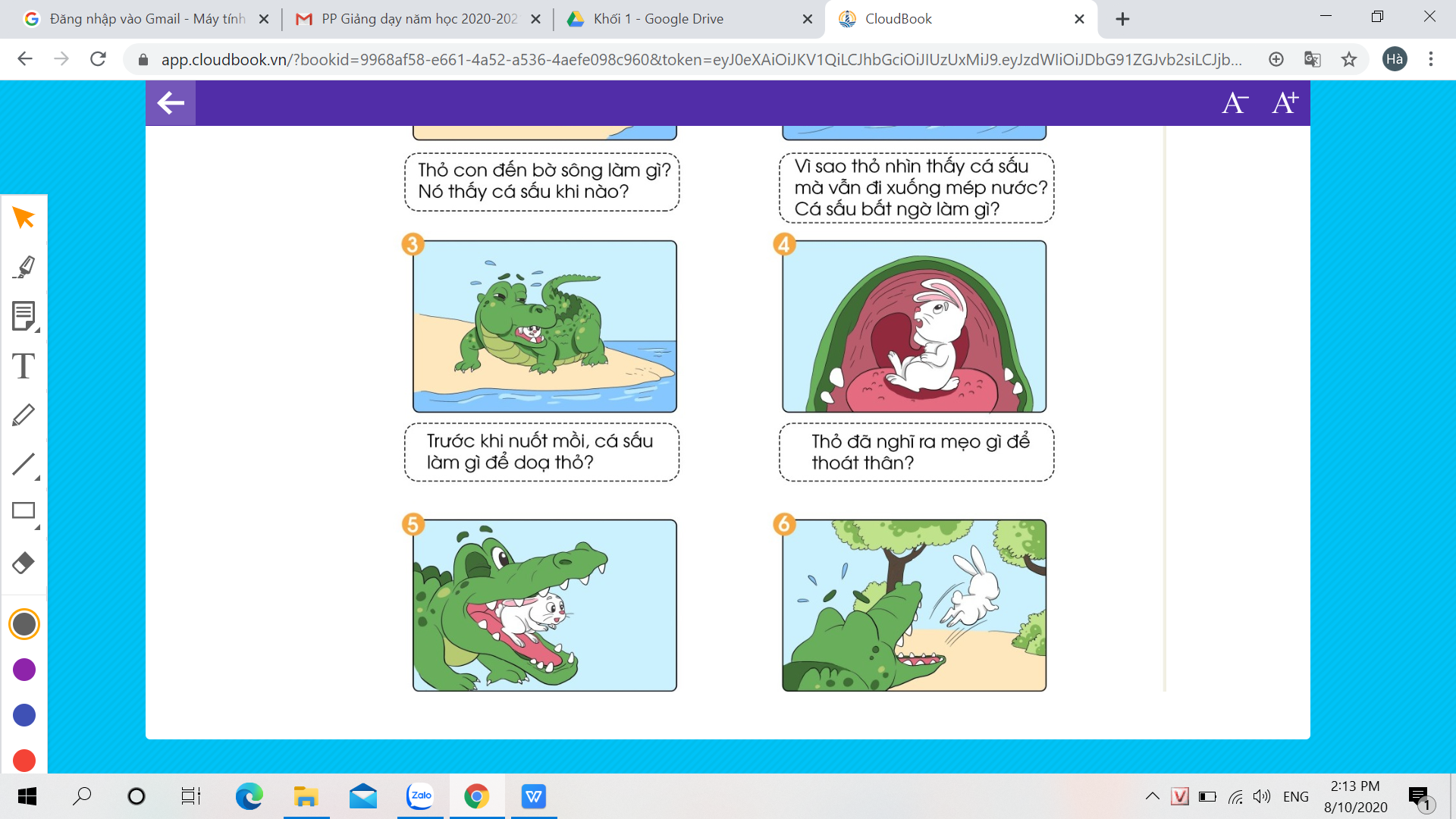 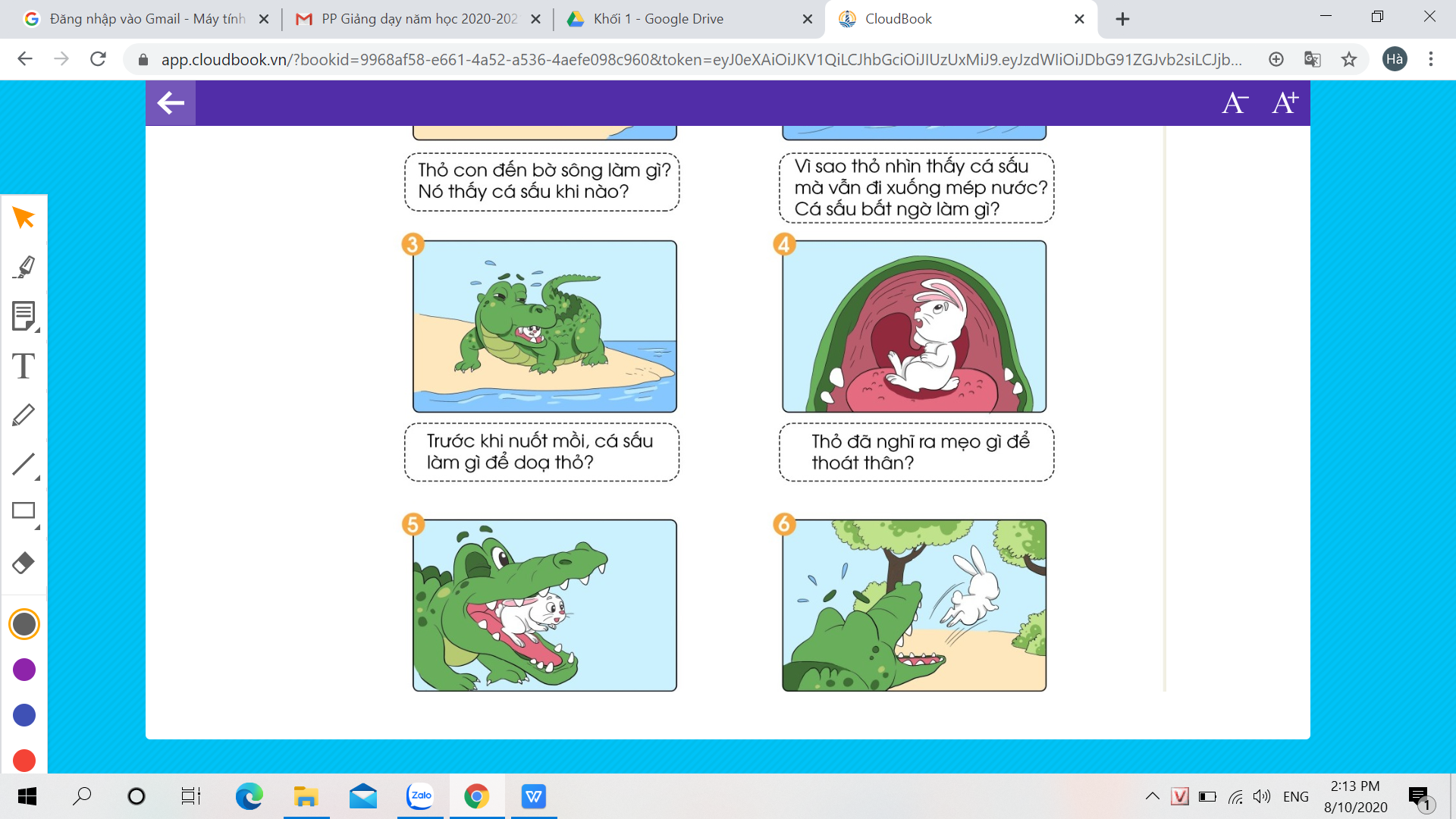 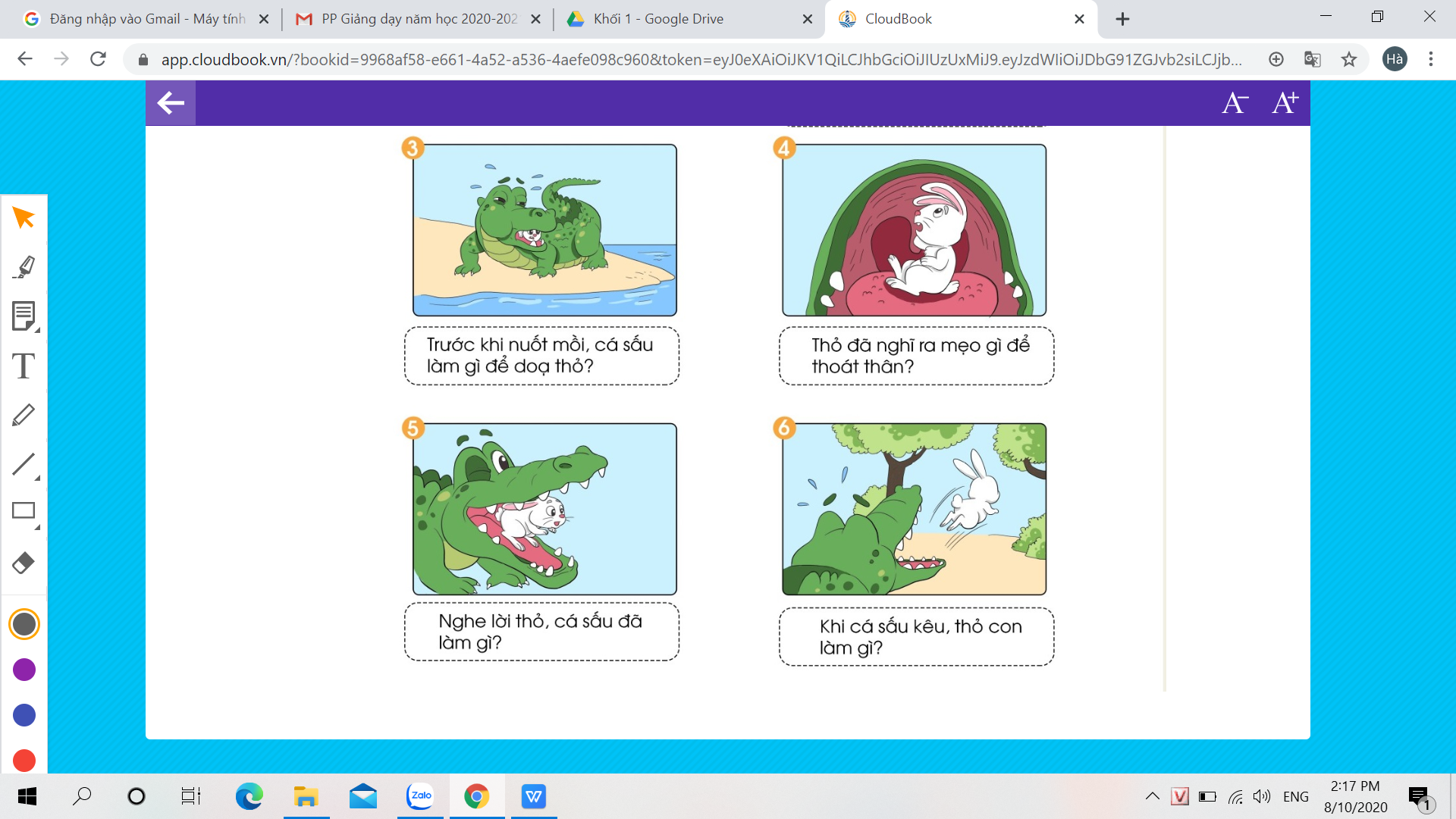 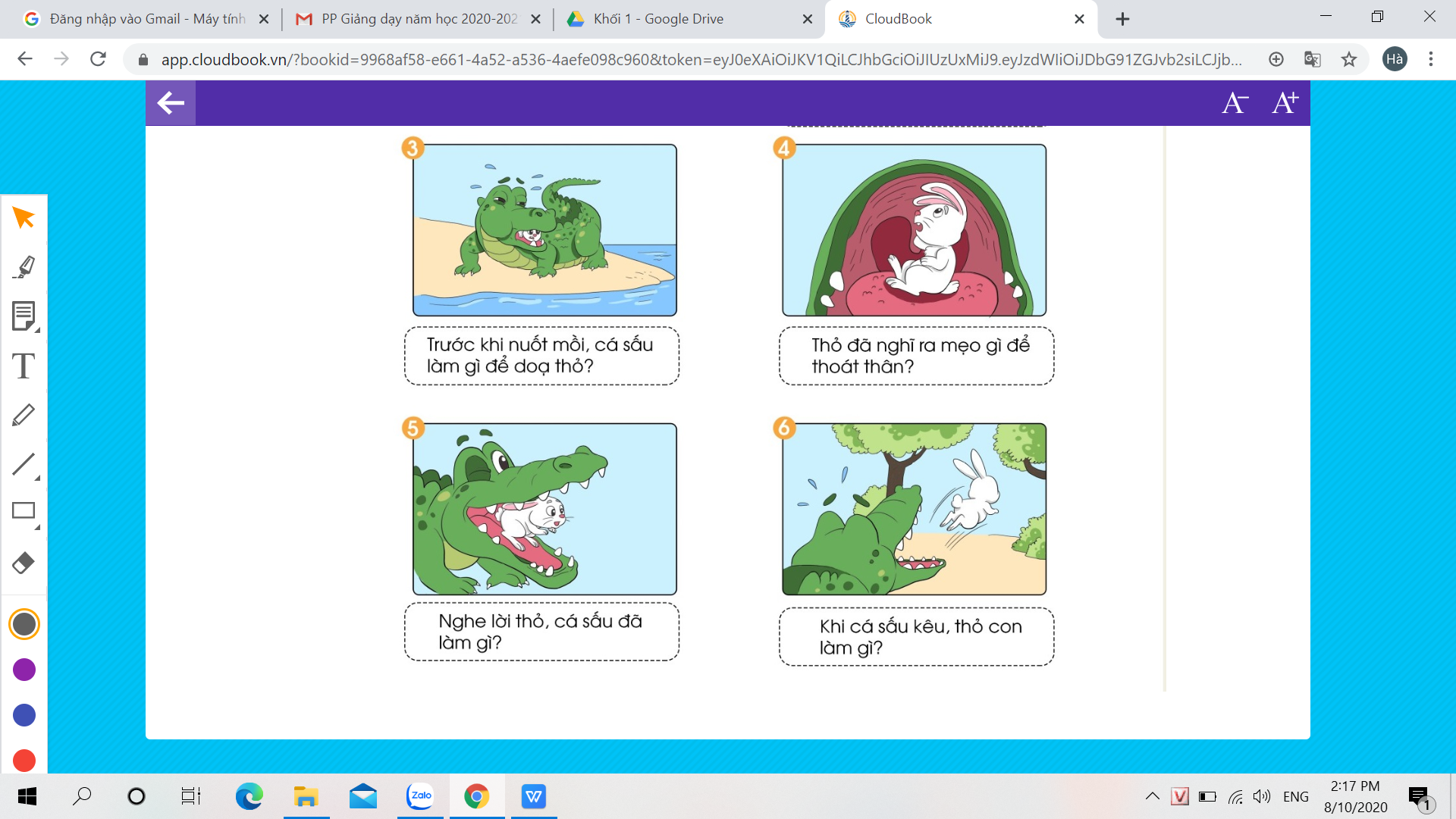